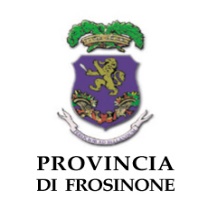 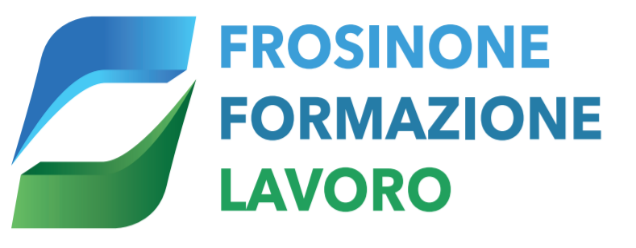 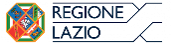 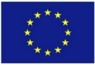 CENTRO DI FORMAZIONE PROFESSIONALE 
SEDE DI CASSINO
Viale Bonomi N. 2 – Tel. 0776 23506 – 
email: cfpcassino@frosinoneformazione.it
SITO DELL’ENTE: WWW.FROSINONEFORMAZIONE.IT
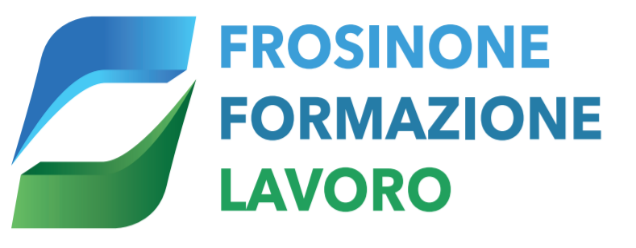 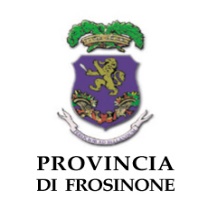 CENTRO DI FORMAZIONE PROFESSIONALE CASSINO VIALE BONOMI N. 2 - Tel 0776 23506 Email: cfpcassino@frosinoneformazione.it  Sito web: www.frosinoneformazione.it
CORSI GRATUITI
DI FORMAZIONE PROFESSIONALE, 
AUTORIZZATI DALLA REGIONE LAZIO 
E GESTITI NELLA  PROVINCIA DI FROSINONE, dall’Ente 
FROSINONE FORMAZIONE E LAVORO
SUL TERRITORIO CI SONO DIVERSE SEDI
«CENTRI DI FORMAZIONE PROFESSIONALE»  
Che troviamo a:
CENTRO DI FORMAZIONE PROFESSIONALE CASSINO VIALE BONOMI N. 2 - Tel 0776 23506 Email: cfpcassino@frosinoneformazione.it  Sito web: www.frosinoneformazione.it
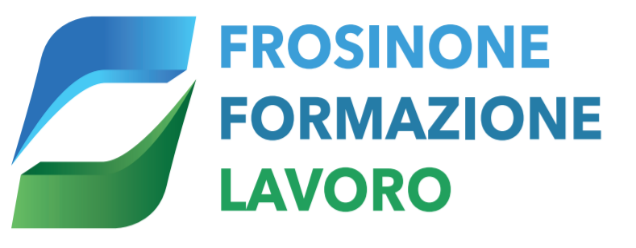 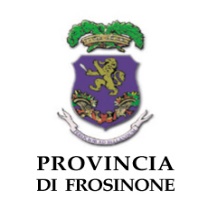 FROSINONE Via Tiburtina n. 221
FERENTINO Via antica Acropoli n. 26
ISOLA DEL LIRI Via Carnello n. 38 Località S. Carlo
CASSINO 
Viale Bonomi n. 2 – 0776 23506
Email: cfpcassino@frosinoneformazione.it
«UN TITOLO INTERNAZIONALE»
I CORSI SONO FINANZIANTI 
dalla  REGIONE LAZIO  
e dal FONDO SOCIALE EUROPEO
IL TITOLO DI STUDIO, 
rilasciato alla fine dei percorsi, 
E’ VALIDO IN TUTTO IL TERRITORIO NAZIONALE E COMUNITARIO ED E’ PERTANTO 
«UN TITOLO INTERNAZIONALE»
PERCORSO SCOLASTICO 5ANNI (3+1+1)
PERCORSI TRIENNALI  CON IL RILASCIO DI
 ATTESTATO DI QUALIFICA PROFESSIONALE PER
OPERATORE BENESSERE ACCONCIATURA
OPERATORE BENESSERE ESTETISTA
OPERATORE MECCANICO (MECCATRONICO)
OPERATORE ELETTRICO
OPERATORE TERMOIDRAULICO
OPERATORE INFORMATICO & GRAFICO INFORMATICO
OPERATORE AI SERVIZI DI IMPRESA (Contabile Informatico)
PERCORSO SCOLASTICO 5 ANNI (3+1+1)
PERCORSO DI QUARTO ANNO 
SISTEMA DUALE
CON RILASCIO DUPLICE TITOLO DI STUDIO
1° DIPLOMA TECNICO PROFESSIONALE PER
«ACCONCIATURA»   
«TRATTAMENTI ESTETICI»
2° SPECIALIZZAZIONE PER L’ABILITAZIONE  ALL’APERTURA DELL’ATTIVITA’ IN PROPRIO
SALONE DELL’ACCONCIATURA
CENTRO ESTETICO
PERCORSO SCOLASTICO 5 ANNI (3+1+1)
L’ATTESTATO DI QUALIFICA PROFESSIONALE TRIENNALE  
 «TITOLO INTERNAZIONALE» 
CORRISPONDE AL TERZO LIVELLO EUROPEO
«EQF»
European 
Qualification 
Framework
PERCORSO SCOLASTICO 5 ANNI (3+1+1)
IL DIPLOMA TECNICO PROFESSIONALE DI QUARTO ANNO  
 «TITOLO INTERNAZIONALE» 
CORRISPONDE AL «IV LIVELLO EUROPEO»
«EQF»
European 
Qualification 
Framework
PERCORSO SCOLASTICO 5 ANNI (3+1+1)
PERCORSO DI QUINTO ANNO
PRESSO ALTRI ISTITUTI SUPERIORI
ad esempio
ISTITUTI TECNICI
Settore: Informatica - Ragioneria
ISTITUTI PROFESSIONALI
Settore: Moda – Operatore Socio Sanitario
PERCORSO SCOLASTICO 5 ANNI (3+1+1)
RIASSUMENDO: NEL PERCORSO DI STUDI  DI 5 ANNI
ACQUISIAMO 4 (QUATTRO) TITOLI 
ATTESTATO DI QUALIFICA al 3° anno
DIPLOMA TECNICO AL 4° ANNO
ABILITAZIONE PER L’ATTIVITA’ AL 4° ANNO
PRESSO IL C.F.P. DI CASSINO
4.DIPLOMA DI MATURITA’ AL 5° ANNO  -  PRESSO ALTRI  ISTITUTI SUPERIORI
NELLE ALTRE SCUOLE  IN 5 ANNI
SI PRENDE SOLAMENTE UN TITOLO 
«IL DIPLOMA DI MATURITA’»
CORSI GRATUITI
CORSI GRATUITI ………. PERCHE’ NON SI PAGANO LE TASSE SCOLASTICHE,
 RICORDIAMO CHE E’ L’UNICA SCUOLA CHE PER L’ISCRIZIONE, NON FA PAGARE LE TASSE
CORSI GRATUITI ……PERCHE’ IL MATERIALE DIDATTICO, L’ABBIGLIAMENTO E IL MATERIALE DI LABORATORIO E’ FORNITO  DALLA SCUOLA
CORSI GRATUITI
……..PERCHE’ DURANTE IL TIROCINIO O STAGE, 
Percorso DIDATTICO 
NON SVOLTO A SCUOLA MA NELLE AZIENDE
GLI ALLIEVI SONO COPERTI DA ASSICURAZIONI INAIL E R.C.
PAGATE DALLA SCUOLA
…….PER I LIBRI ?….. NON C’E’ L’ACQUISTO!!!
CHIEDERE PRESSO IL CENTRO
FORMAZIONE PROFESSIONALE
FORMAZIONE PROFESSIONALE 
E’ LA DICITURA CHE CI DIFFERENZIA 
DALLE ALTRE SCUOLE.

FORMAZIONE PROFESSIONALE, PERCHE’, DURANTE L’ORARIO SCOLASTICO, GLI ALLIEVI VENGONO FORMATI AL LAVORO, 
CON LE LEZIONI DI TECNICA PROFESSIONALE NEL LABORATORIO PRESSO IL CENTRO 
E IL TIROCINIO  OBBLIGATORIO NELLE AZIENDE DEL SETTORE «VERA ALTERNANZA SCUOLA-LAVORO»
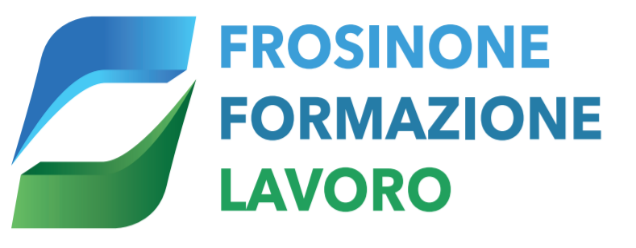 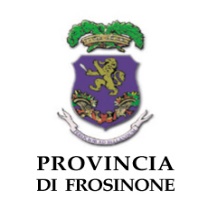 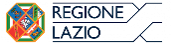 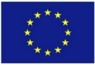 ARTICOLAZIONE ORARIA PERCORCORSI TRIENNALI
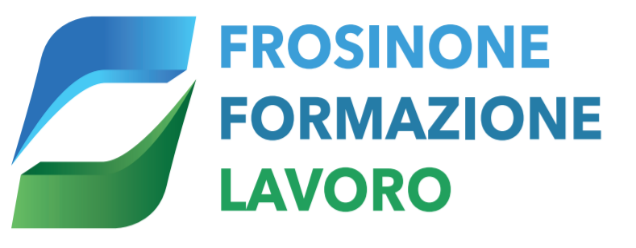 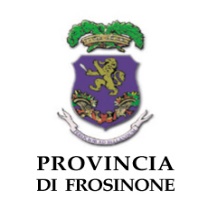 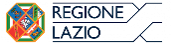 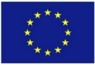 ARTICOLAZIONE ORARIA PERCORCORSI TRIENNALI
PIU’ PRATICA MENO TEORIA
GLI ALLIEVI SVOLGONO dalle 12 alle 14 ORE A SETTIMANA  di COMPETENZE PROFESSIONALI DI CUI BEN 10 ORE IN LABORATORIO 
IL TIROCINO O STAGE AZIENDALE, SONO ORE DI LEZIONE CHE L’ALLIEVO SVOLGE DIRETTAMENTE NELLE AZIENDE, PER UNA VERA ALTERNANZA SCUOLA LAVORO, PROPRIO PER PERMETTERE UNA FORMAZIONE DIRETTAMENTE NEL SETTORE. 
QUINDI «FORMAZIONE AL LAVORO» NON SOLO A SCUOLA MA DIRETTAMENTE NELLE AZIENDE
PIU’ PRATICA MENO TEORIA
PER I CORSI TRIENNALI, 
GLI ALLIEVI EFFETTUANO 
LE SEGUENTI ORE  DI TIROCINIO:
N.   24 ORE AL 1° ANNO
N. 180 ORE AL 2° ANNO
N. 216 ORE AL 3° ANNO
IL TIROCINIO VIENE CONTROLLATO E MONITORATO DAI DOCENTI DEL CENTRO 
E VALUTATO DALL’AZIENDA
PIU’ PRATICA MENO TEORIA
PER IL PERCORSO  DI QUARTO ANNO, 
UNA «VERA ALTERNANZA SCUOLA LAVORO»
GLI ALLIEVI SVOLGONO N. 500 ORE circa
DI LEZIONI TEORICHE A SCUOLA
E N. 500 ORE circa DI TIROCINIO
NELLE AZIENDE
META’ ORARIO PER LA PRATICA
META’ ORARIO PER LA TEORIA
INSERIMENTO AL LAVORO
CON 
L’ATTESTATO DI QUALIFICA PROFESSIONALE ED 
IL DIPLOMA TECNICO PROFESSIONALE 
GLI ALLIEVI SONO PROFESSIONISTI 
NEL SETTORE CHE HANNO FREQUENTATO POSSONO ESSERE IMMEDIATAMENTE INSERITI
«CON CONTRATTO»
 NEL MONDO DEL LAVORO
INSERIMENTO AL LAVORO
CON IL TIROCINIO O STAGE AZIENDALE, PRESSO AZIENDE DEL TERRITORIO SI VERIFICA 
L’INSERIMENTO NEL MONDO DEL LAVORO
GIA’ DURANTE L’ORARIO SCOLASTICO
ALCUNI STUDENTI, GRAZIE AL TIROCINIO, TROVANO LAVORO 
GIA’ NEL PERCORSO DI STUDI, 
E PORTANO A TERMINE GLI STUDI LAVORANDO
INSERIMENTO AL LAVORO
PARTICOLARITA’ DEL 4° ANNO
DURANTE IL TIROCINIO C’E’ LA POSSIBILITA’ DI ESSERE ASSUNTI DALL’AZIENDA CON UN CONTRATTO DI APPRENDISTATO
E PER QUESTO
L’AZIENDA RICEVE UN RIMBORSO DEI CONTRIBUTI E ASSICURAZIONI PAGATE PER L’ALLIEVO CHE ASSUME
INSERIMENTO AL LAVORO
GLI ALLIEVI E DOCENTI DEL CENTRO, durante il percorso scolastico COLLABORANO CON DIVERSE ISTITUZIONI DEL TERRITORIO, per il servizio di trucco e parrucco
RICORDIAMO UN’EVENTO IMPORTANTE: 
INAGURAZIONE DELLA ROCCA JANULA, collaborando con la CASA DI MODA “GATTINONI” DI ROMA, PER IL SERVIZIO “TRUCCO E PAURRUCCO”
PROSEGUIRE GLI STUDI
CON LA QUALIFICA PROFESSIONALE, C’E’ LA POSSIBILITA’ DI ACCEDERE DIRETTAMENTE AL 4° ANNO IN ALTRI ISTITUTI SUPERIORI, PER  CONSEGUIRE IL DIPLOMA DI MATURITA’, 
CON IL DIPLOMA TECNICO PROFESSIONALE, CIOE’ IL QUARTO ANNO, INVECE, SI PUO’ ACCEDERE DIRETTAMENTE AL 5° ANNO, PER CONSEGUIRE IL DIPLOMA DI MATURITA’
E POI CHI VUOLE PUO’ CONTINUARE GLI STUDI ED ANDARE ALL’UNIVERSITA’
INSERIMENTO AI CORSI
I CORSI GRATUITI TRIENNALI, DI ISTRUZIONE E FORMAZIONE PROFESSIONALE,  SONO RIVOLTI A PERSONE 
CON ETA’ DAI 14 AI 18 ANNI, 
PER L’OBBLIGO SCOLASTICO E FORMATIVO.

I CORSI SONO APERTI, PRECISAMENTE, 
A TUTTI I RAGAZZI 
CHE ESCONO DALLA SCUOLA MEDIA

POSSONO PRESENTARE DOMANDA D’ISCRIZIONE 
OGNI ANNO SECONDO LE SCADENZE 
TRAMITE LA PROCEDURA ON-LINE
INSERIMENTO AI CORSI
PER COLORO CHE NON FREQUENTANO LA SCUOLA MEDIA, POSSONO PRESENTARE DOMANDA D’ISCRIZIONE PRESSO LA NOSTRA SCUOLA, NEL PERIODO DA GIUGNO  A SETTEMBRE DI OGNI ANNO 
LE STESSE SARANNO CONSIDERATE SECONDO I POSTI DISPONIBILI, L’ETA’, OLTRE LA DATA DI PRESENTAZIONE
Per esempio il CAMBIO della SCUOLA
QUANDO SI FANNO LE SUPERIORI
oppure CHI  HA INTERROTTO gli studi alle superiori
REGOLE PER ISCRIZIONI
GRADUATORIA - A NUMERO CHIUSO
Secondo ANNO DI NASCITA
La legge «TUTELA IL PIU’ PICCOLO»
SCADENZE per graduatoria  alunni scuola media
 1^ tramite procedura on-line (Gennaio 2024)
2^ domanda presso il CENTRO (31/03/2024)
Per tutti gli altri
3^ domanda presso il CENTRO (giugno-luglio)
4^ domanda presso il CENTRO (sett-dicembre)
REGOLE PER ISCRIZIONI
GRADUATORIA - A NUMERO CHIUSO
Secondo ANNO DI NASCITA
La legge «TUTELA IL PIU’ PICCOLO»
La «TUTELA DEL PIU’ PICCOLO»
E’ RIPRISTINATA NELLE DIVERSE SCADENZE
INSERIMENTO AI CORSI
ESISTONO, INOLTRE, DELLE REGOLE PER L’INSERIMENTO AI CORSI DI F.P., OLTRE I PARAMETRI ELENCATI IN PRECEDENZA, E CHI E’ INTERESSATO PUO’ VENIRE AD INFORMARSI, PRESSO LA NOSTRA SEDE, IN CASSINO VIALE BONOMI N. 2, DOVE TROVERANNO ACCOGLIENZA ED ASSISTENZA PER LA PRESENTAZIONE E COMPILAZIONE DELLE DOMANDE
INSERIMENTO AI CORSI
AL QUARTO ANNO, 
INVECE, IL BANDO REGIONALE, RISERVA L’ISCRIZIONE  ESLUSIVAMENTE 
AGLI ALLIEVI GIA’ IN POSSESSO DELL’ATTESTATO DI QUALIFICA PROFESSIONALE TRIENNALE
Pertanto i cambi di scuola 
sono consigliati ai primi anni 
altrimenti si rischia di perdere degli anni scolastici
C.F.P. E NON PIU’ ENAIP O ENAP?
PRECISIAMO CHE OGGI 
CI CHIAMIAMO C.F.P. CHE STA PER 
CENTRO DI FORMAZIONE PROFESSIONALE
I TERMINI ENAIP OPPURE ENAP RISALGONO AGLI ANNI 60 E/O 70 
A PARTIRE DAI PRIMI ANNI 80 SONO STATI ATTIVATI I C.F.P. CHE HANNO COMPLETAMENTE SOSTITUITO ED AGGIORNATO  
GLI ISTITUTI ENAIP – ENAP
MODALITA’ D’ISCRIZIONE ON-LINE
SUL PORTALE M.I.U.R.
http://www.istruzione.it
Con il codice: FRCF00500D
PER IL CENTRO DI FORMAZIONE PROFESSIONALE DI CASSINO
MODALITA’ D’ISCRIZIONE ON-LINE
GLI UFFICI DEL CENTRO 
SONO A DISPOSIZIONE DEI GENITORI  
CON SUPPORTO INFORMATICO
PER LA DOMANDA D’ISCRIZIONE ON-LINE
ORARIO
dal LUNEDI al VENERDI          08:00 - 14:00
       MARTEDI E GIOVEDI        14:30 - 17:30
OPEN DAY «IN SICUREZZA»
VISITA LA SCUOLA
 CON I LABORATORI
PRENOTA UN APPUNTAMENTO
N. 0776 23506
EMAIL cfpcassino@frosinoneformazione.it
                  r.coppola@frosinoneformazione.it
OPEN DAY «IN SICUREZZA»
IL CENTRO APRE LE PORTE
DUE GIORNATE STRAORDINARIE
SABATO 18 GENNAIO 2025
SABATO 25 GENNAIO 2025
MARTEDI 4 FEBBRAIO 2025
ORARIO
08:00 – 14:00    14:30 -17:30
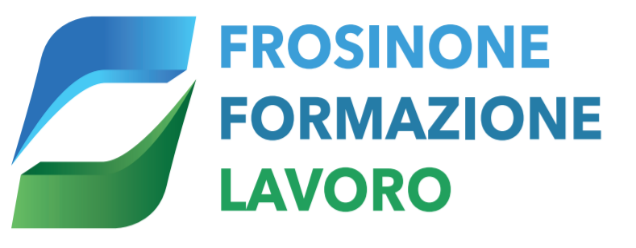 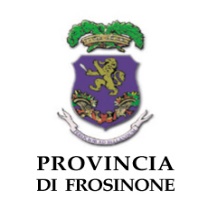 CENTRO DI FORMAZIONE PROFESSIONALE CASSINO VIALE BONOMI N. 2 - Tel 0776 23506 Email: cfpcassino@frosinoneformazione.it  Sito web: www.frosinoneformazione.it
«VIRTUAL PAGES»
CFP Cassino – FFL
CFP Cassino FFL
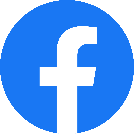 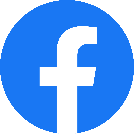 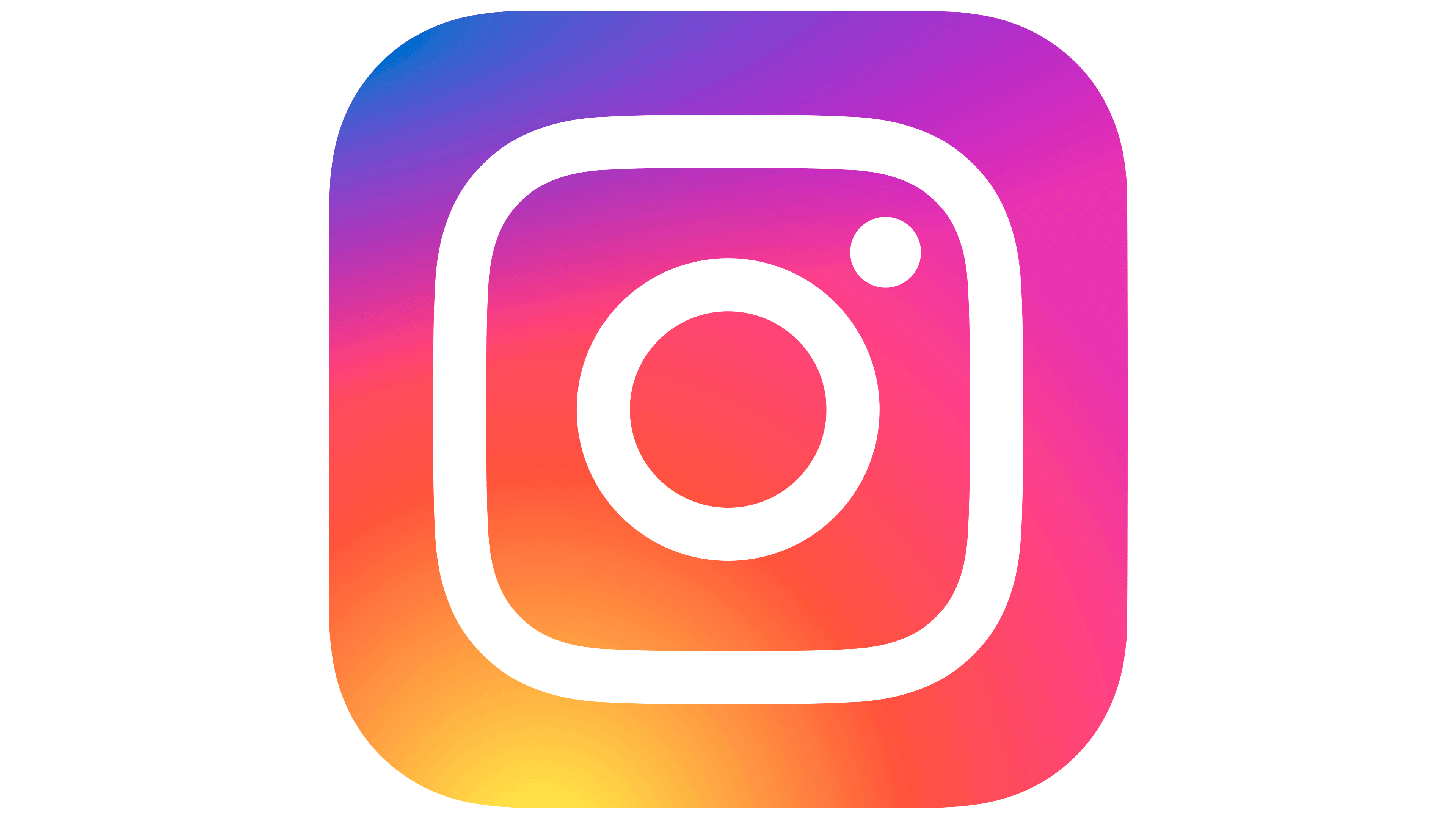 VISITA IL SITO DELL’ENTE
FROSINONE FORMAZIONE E LAVORO
WWW.FROSINONEFORMAZIONE.IT
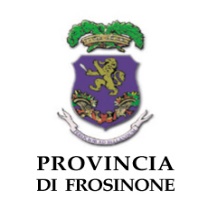 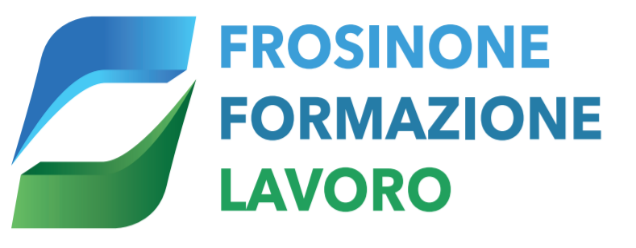 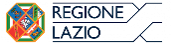 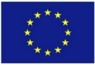 CENTRO DI FORMAZIONE PROFESSIONALE 
SEDE DI CASSINO
Viale Bonomi N. 2 – Tel. 0776 23506 – 
email: cfpcassino@frosinoneformazione.it
SITO DELL’ENTE: WWW.FROSINONEFORMAZIONE.IT
Dalla scheda n. 36 alla scheda n. 45
RIEPILOGO DELLE SCHEDE PRECEDENTI
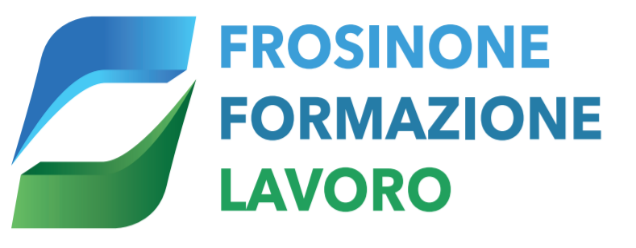 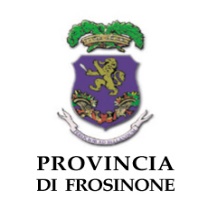 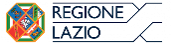 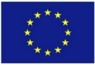 OBBLIGO SCOLASTICO E FORMATIVO  
14 -18 anni
 CORSI GRATUITI
¨ Autorizzati dalla Regione Lazio con Qualifica Professionale valida in tutti i Paesi della Comunità Europea ;
¨ Il Materiale Didattico, l’Abbigliamento e il Materiale di Laboratorio 
È FORNITO DALLA SCUOLA;
NON  SI  PAGANO  le  TASSE  SCOLASTICHE
  RICORDIAMO CHE E’ L’UNICA SCUOLA CHE PER L’ISCRIZIONE, NON FA PAGARE LE TASSE
PER I LIBRI – NON C’E’ L’ACQUISTO – CHIEDERE AL CENTRO
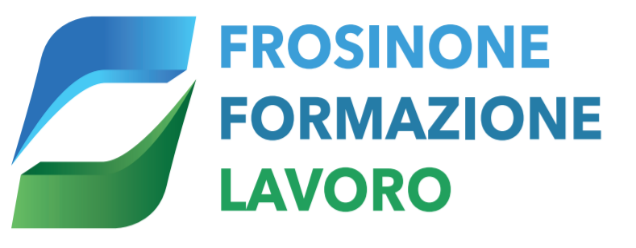 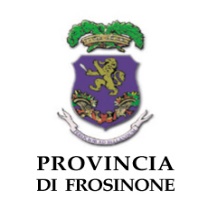 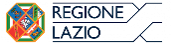 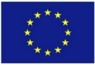 OBBLIGO SCOLASTICO E FORMATIVO  
14 -18 anni
 CORSI GRATUITI
TITOLO DI STUDIO INTERNAZIONALE
ESAME AL TERZO ANNO 
CON CONSEGUIMENTO DI
“ATTESTATO QUALIFICA PROFESSIONALE” 
CORRISPONDENTE AL TERZO LIVELLO EUROPEO  
«EQF» EUROPEAN QUALIFICATION FRAMEWORK
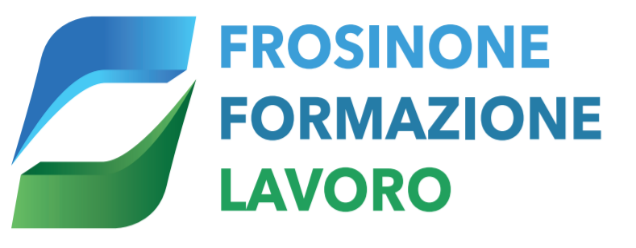 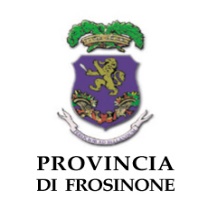 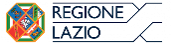 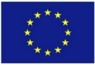 QUARTO ANNO 
SPECIALIZZAZIONE GRATUITA
¨ Sistema Duale della Regione Lazio, con rilascio di 
“DIPLOMA TECNICO”  
E “ABILITAZIONE ALL’ESERCIZIO DELLA PROFESSIONE” 
in proprio, con alternanza Scuola -Lavoro e 
Titolo corrispondente al IV LIVELLO EUROPO

«EQF» EUROPEAN QUALIFICATION FRAMEWORK»
Tirocinio e Stage aziendali per circa 500 ore
META’ ORARIO PER LA PRATICA (in azienda)
META’ ORARIO PER LA TEORIA (a scuola)
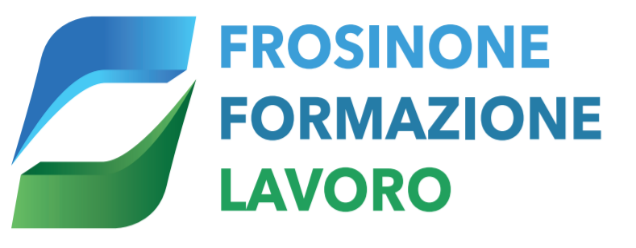 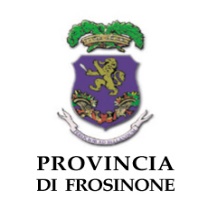 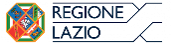 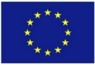 OBBLIGO SCOLASTICO E FORMATIVO  
14 -18 anni
 CORSI GRATUITI
¨ TIROCINIO E STAGE AZIENDALE: durante l’orario scolastico  percorsi Didattici-Formativi presso Aziende del Territorio con preinserimento nel Mondo del Lavoro;
CON IL TIROCINIO O STAGE AZIENDALE, PRESSO AZIENDE DEL TERRITORIO
 SI VERIFICA L’INSERIMENTO NEL MONDO DEL LAVORO
GIA’ DURANTE L’ORARIO SCOLASTICO
ALCUNI STUDENTI, GRAZIE AL TIROCINIO, TROVANO LAVORO 
GIA’ NEL PERCORSO DI STUDI, 
E PORTANO A TERMINE GLI STUDI LAVORANDO
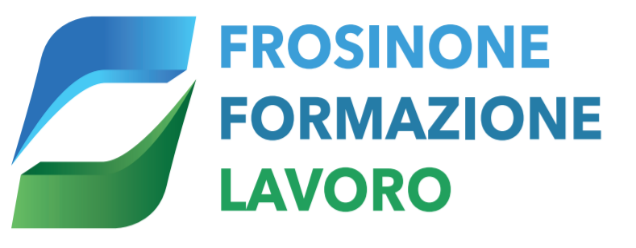 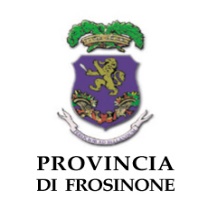 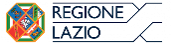 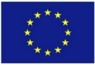 PERCORSO DI QUINTO ANNO
PRESSO ALTRI ISTITUTI SUPERIORI
¨ Maturità:  possibilità  di accedere direttamente al percorso dell’ Istruzione scolastica per il conseguimento del “Diploma di Maturità”;
ad esempio
ISTITUTI TECNICI
Settore: Informatica - Ragioneria
ISTITUTI PROFESSIONALI
Settore: Moda – Operatore Socio Sanitario
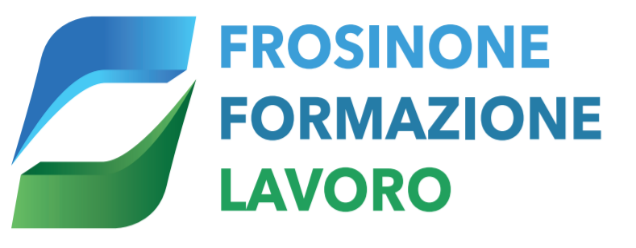 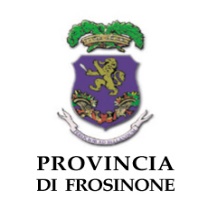 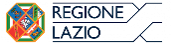 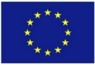 ARTICOLAZIONE ORARIA PERCORCORSI TRIENNALI
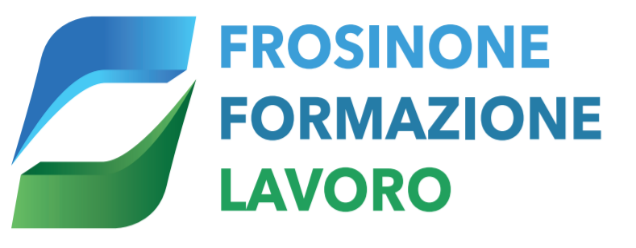 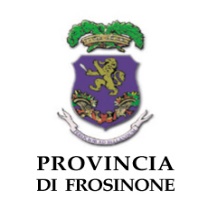 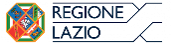 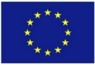 ARTICOLAZIONE ORARIA PERCORCORSI TRIENNALI
OPEN DAY «IN SICUREZZA»
IL CENTRO APRE LE PORTE
DUE GIORNATE STRAORDINARIE
SABATO 18 GENNAIO 2025
SABATO 25 GENNAIO 2025
MARTEDI 4 FEBBRAIO 2025
ORARIO
08:00 – 14:00    14:30 -17:30
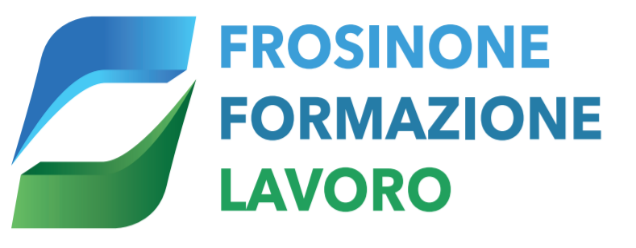 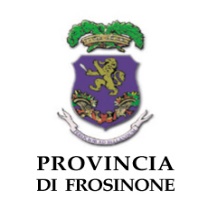 CENTRO DI FORMAZIONE PROFESSIONALE CASSINO VIALE BONOMI N. 2 - Tel 0776 23506 Email: cfpcassino@frosinoneformazione.it  Sito web: www.frosinoneformazione.it
«VIRTUAL PAGES»
CFP Cassino – FFL
CFP Cassino FFL
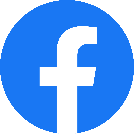 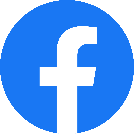 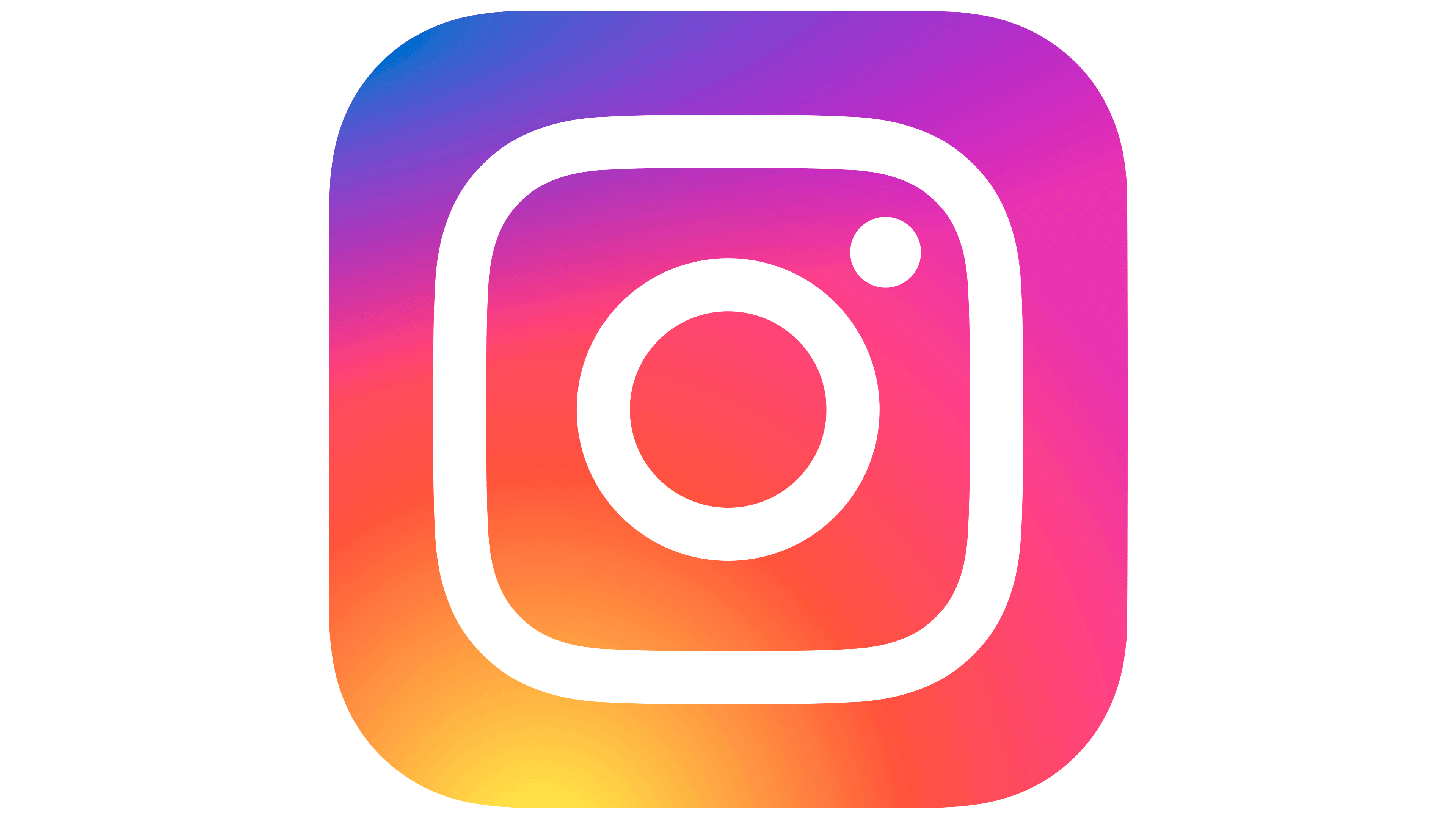 VISITA IL SITO DELL’ENTE
FROSINONE FORMAZIONE E LAVORO
WWW.FROSINONEFORMAZIONE.IT